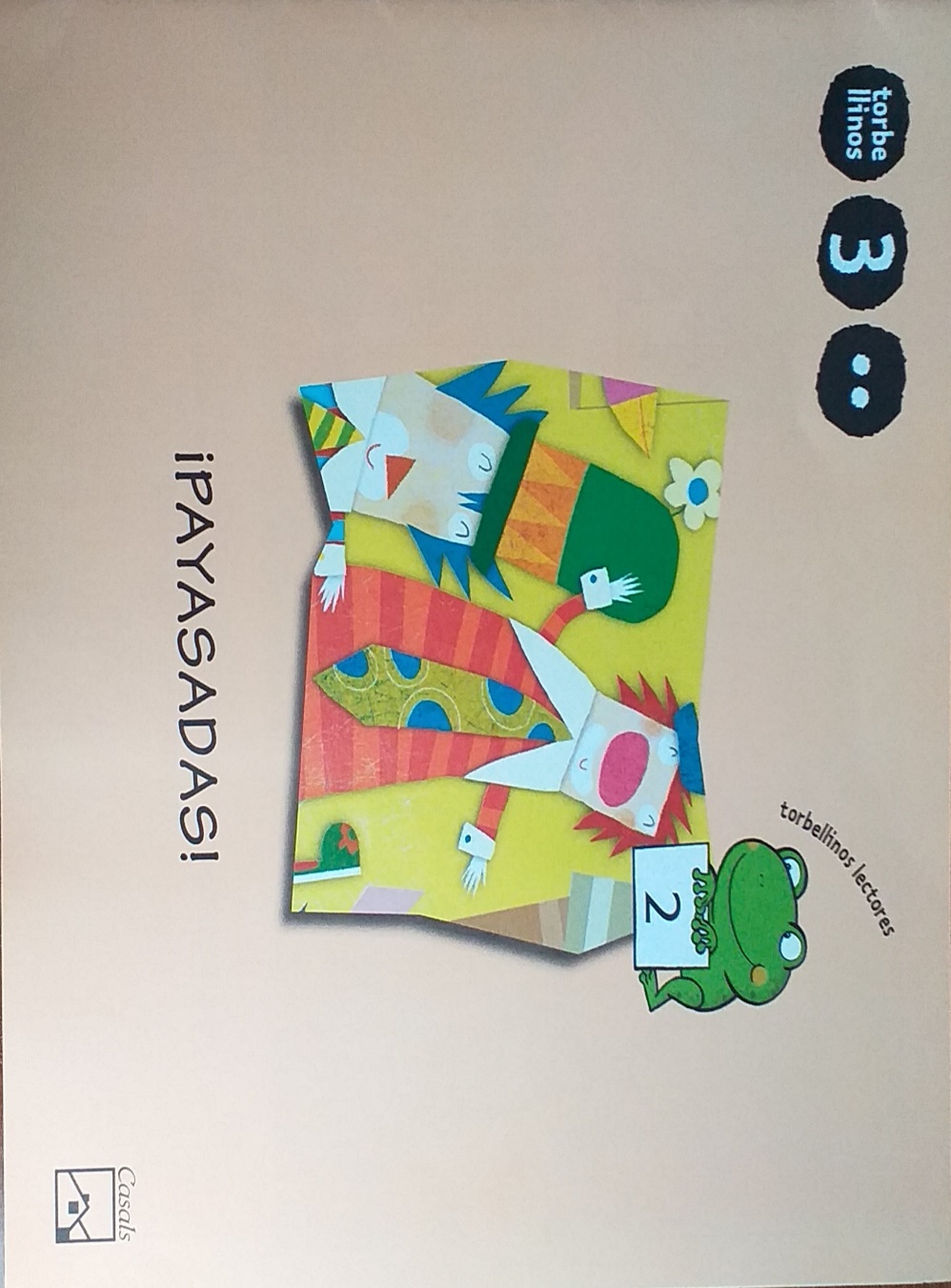 CUENTOS DURANTE EL CONFINAMIENTO
SEÑO LOURDES
INFANTIL 3 AÑOS